Chl Concentration
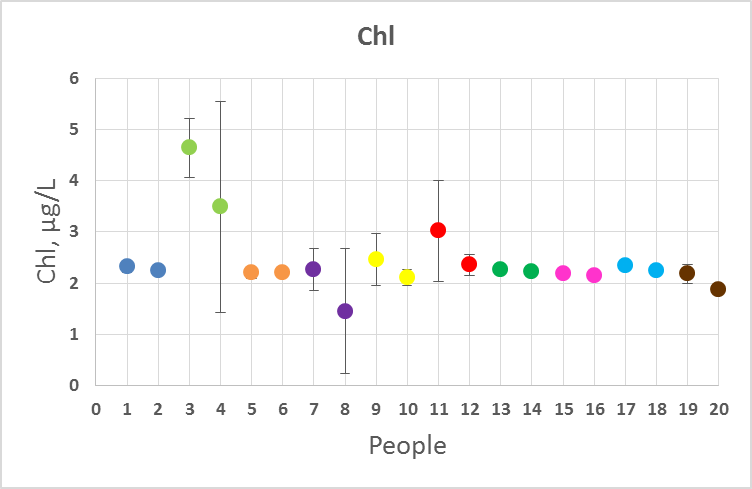 Phaeo Concentration
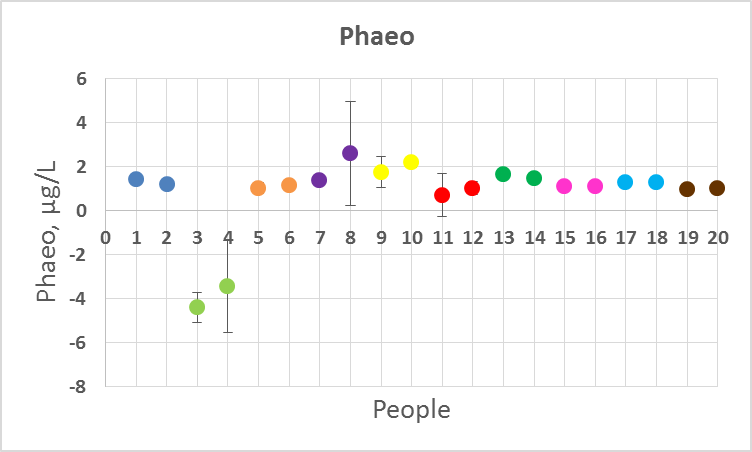